Тематическая неделя «До свиданья, Лето, здравствуй, Осень»1 младшая «а», « б» группы
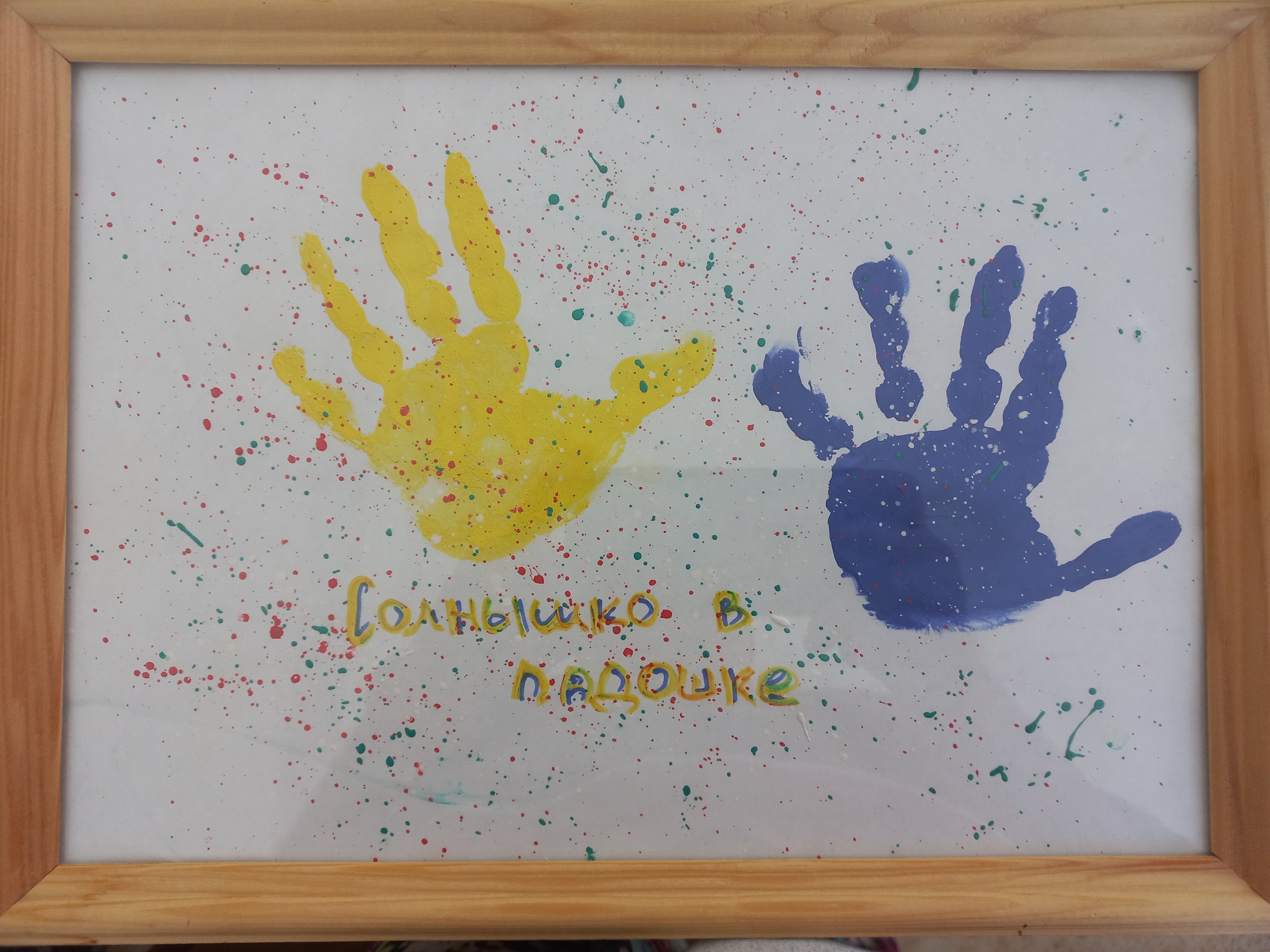 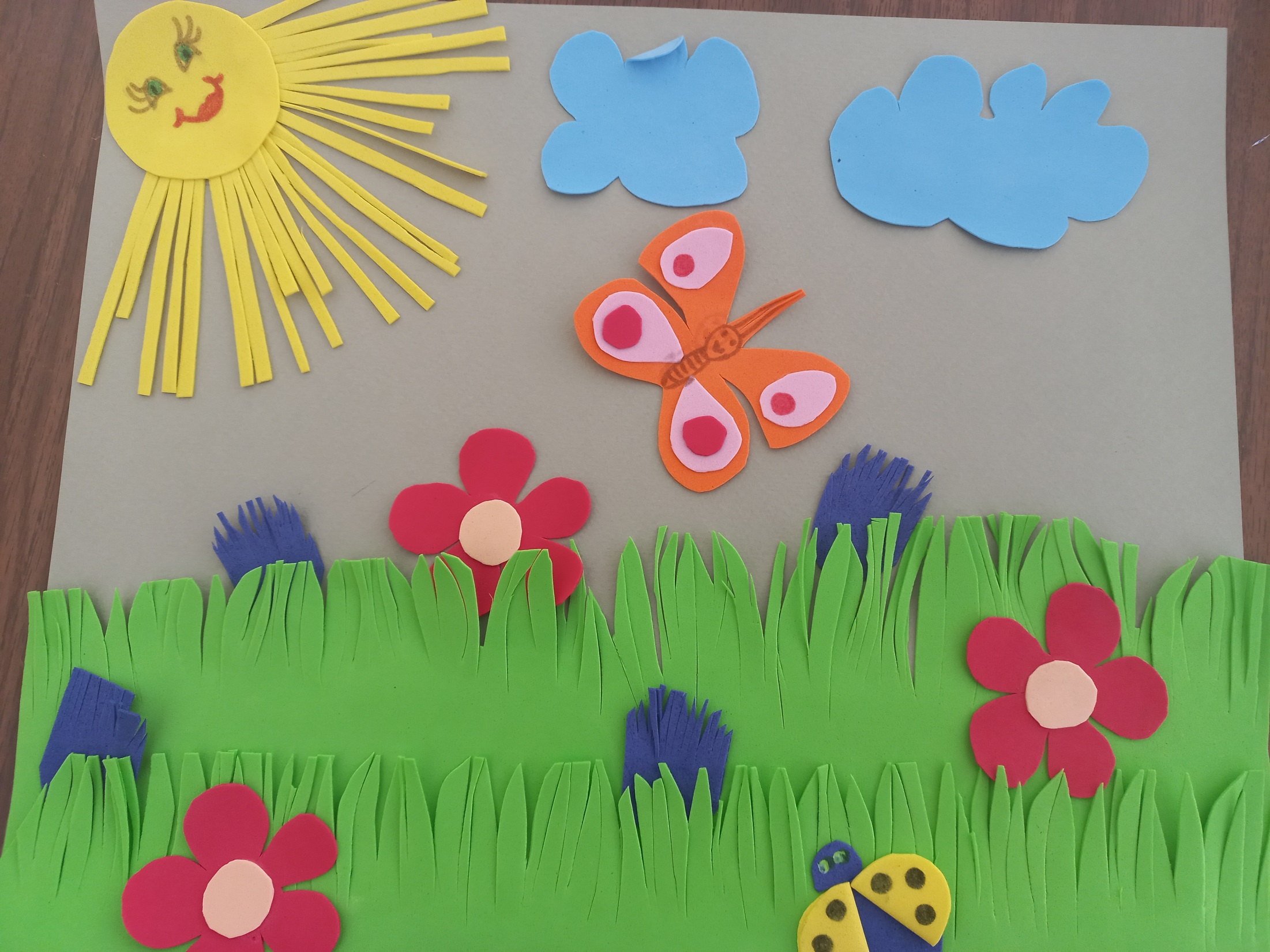 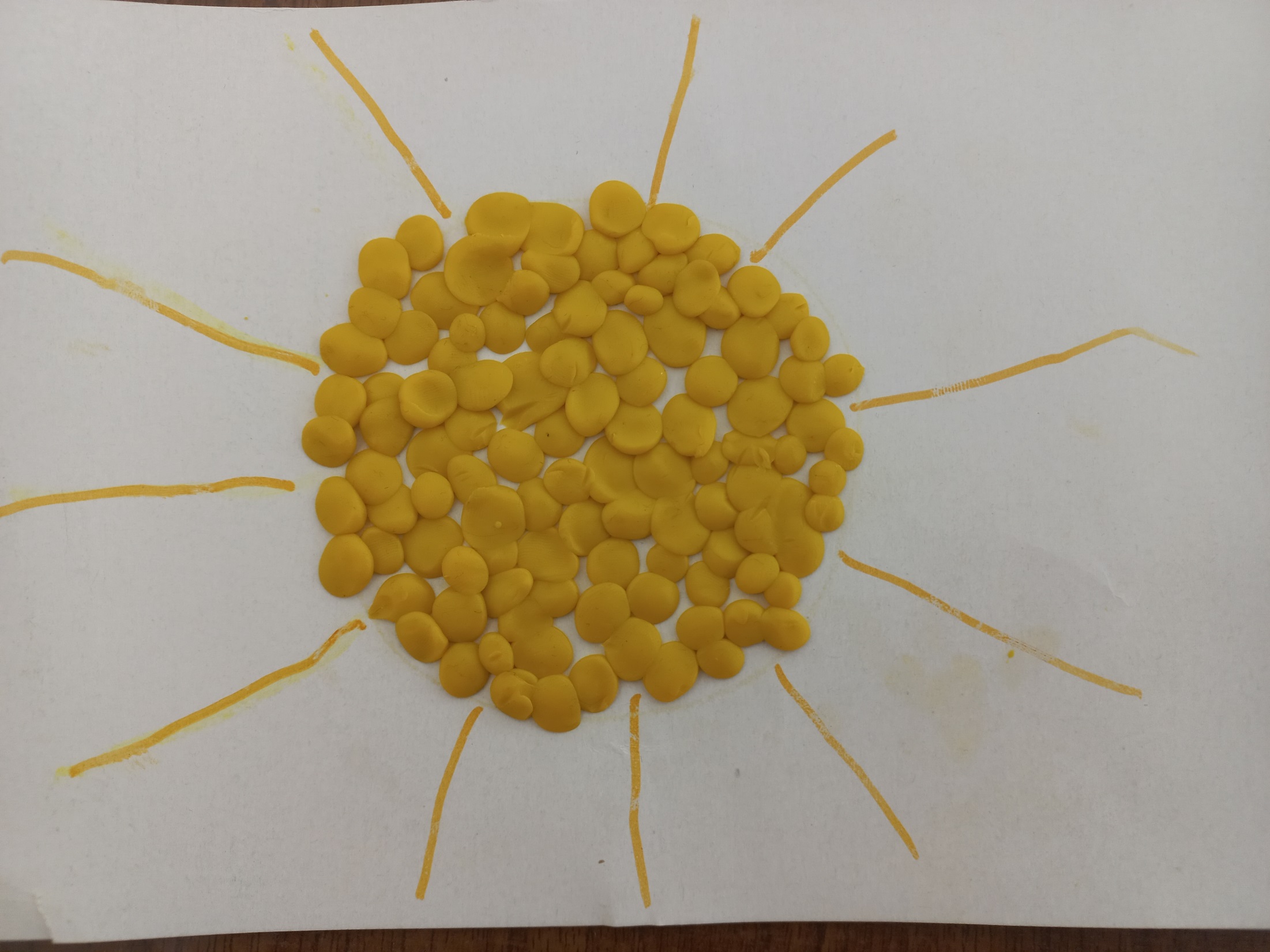 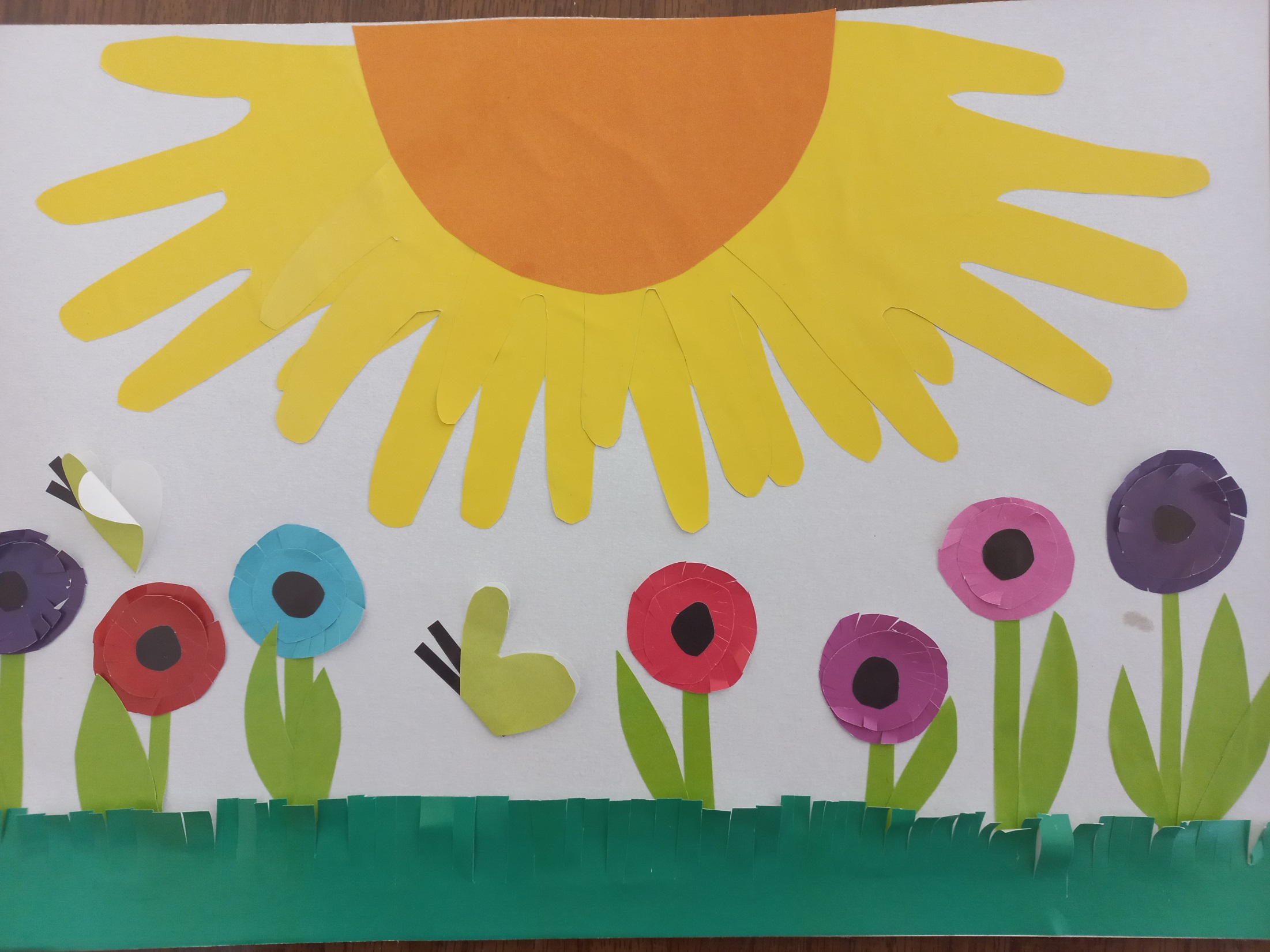 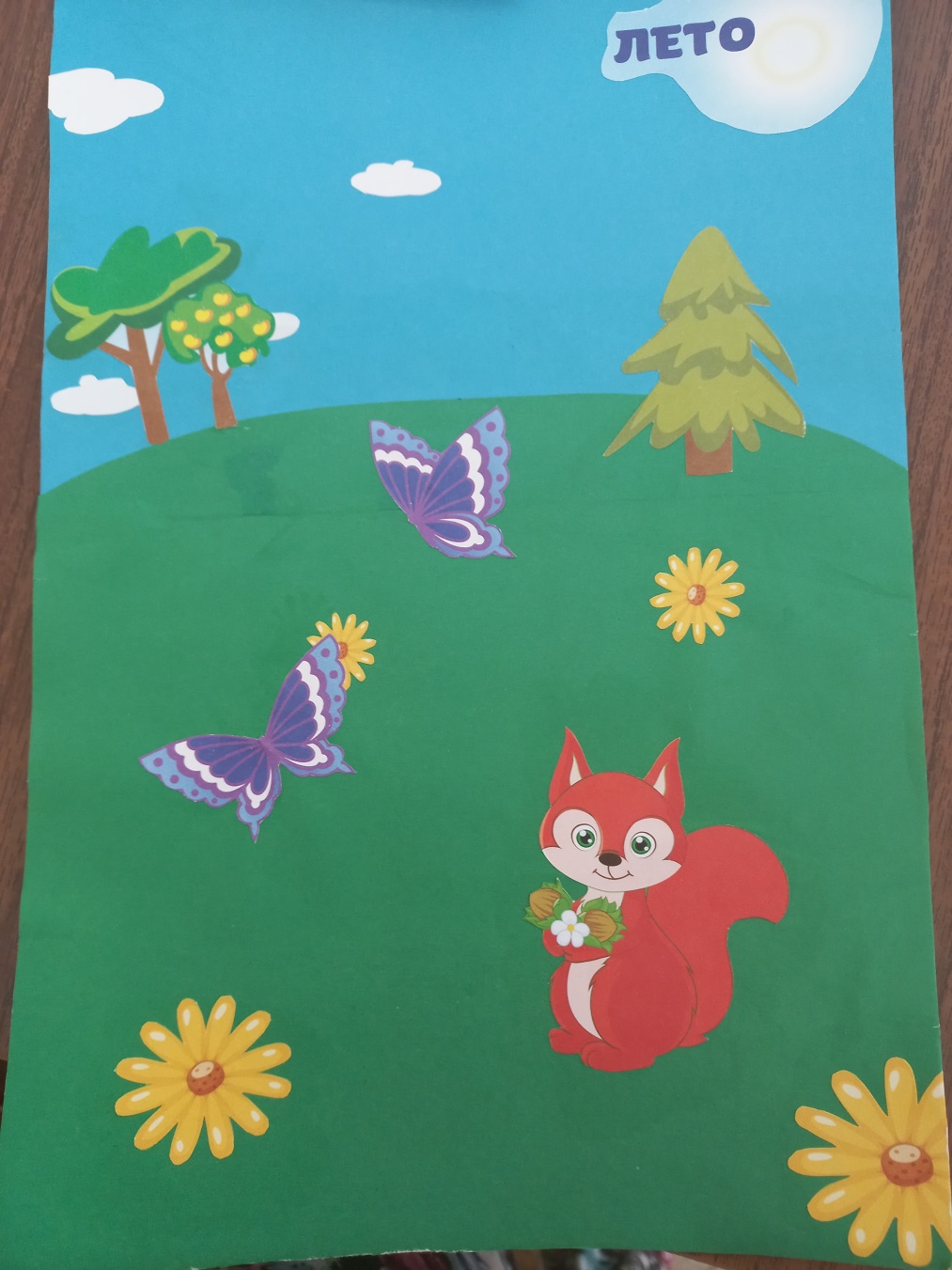 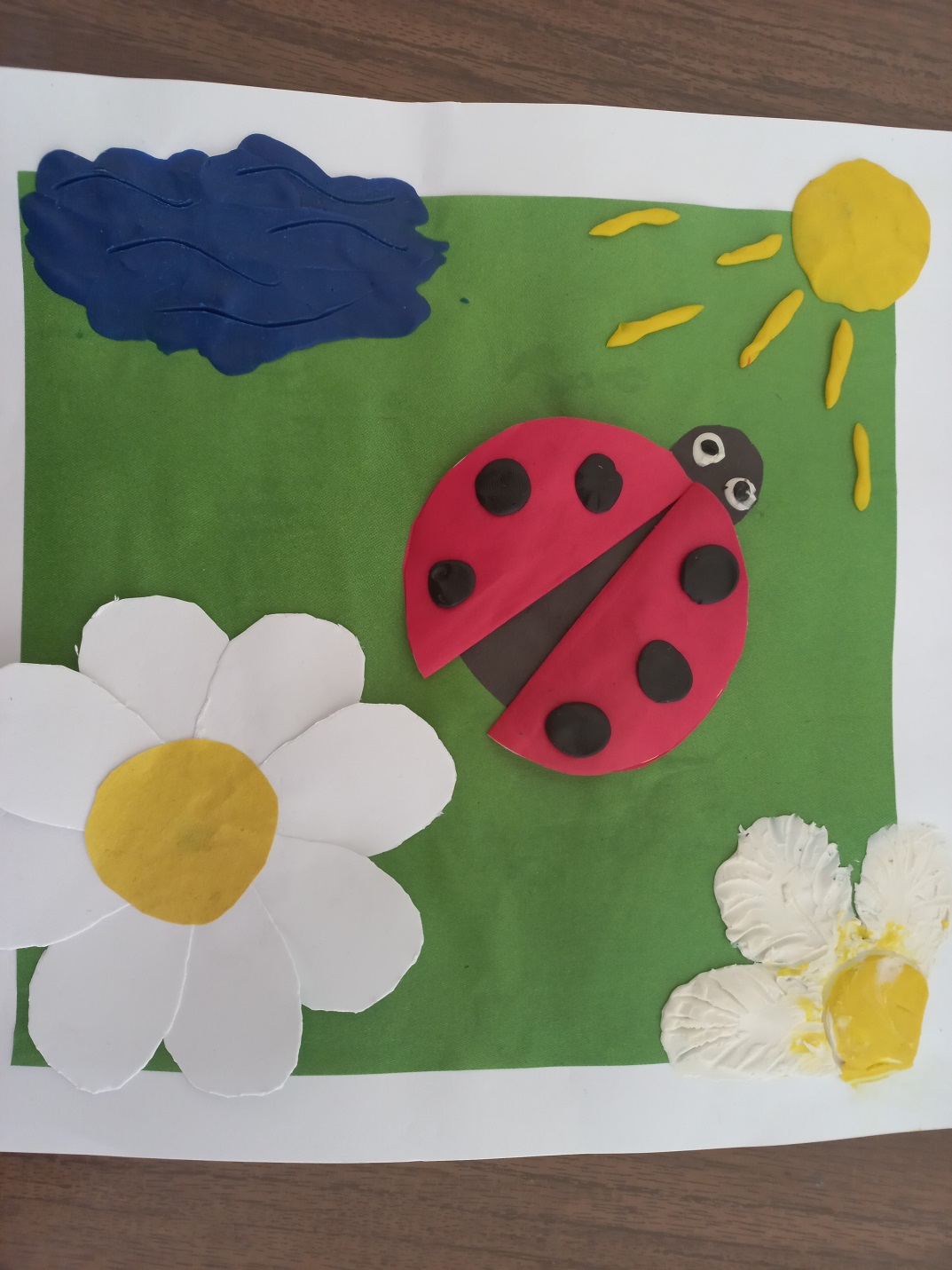 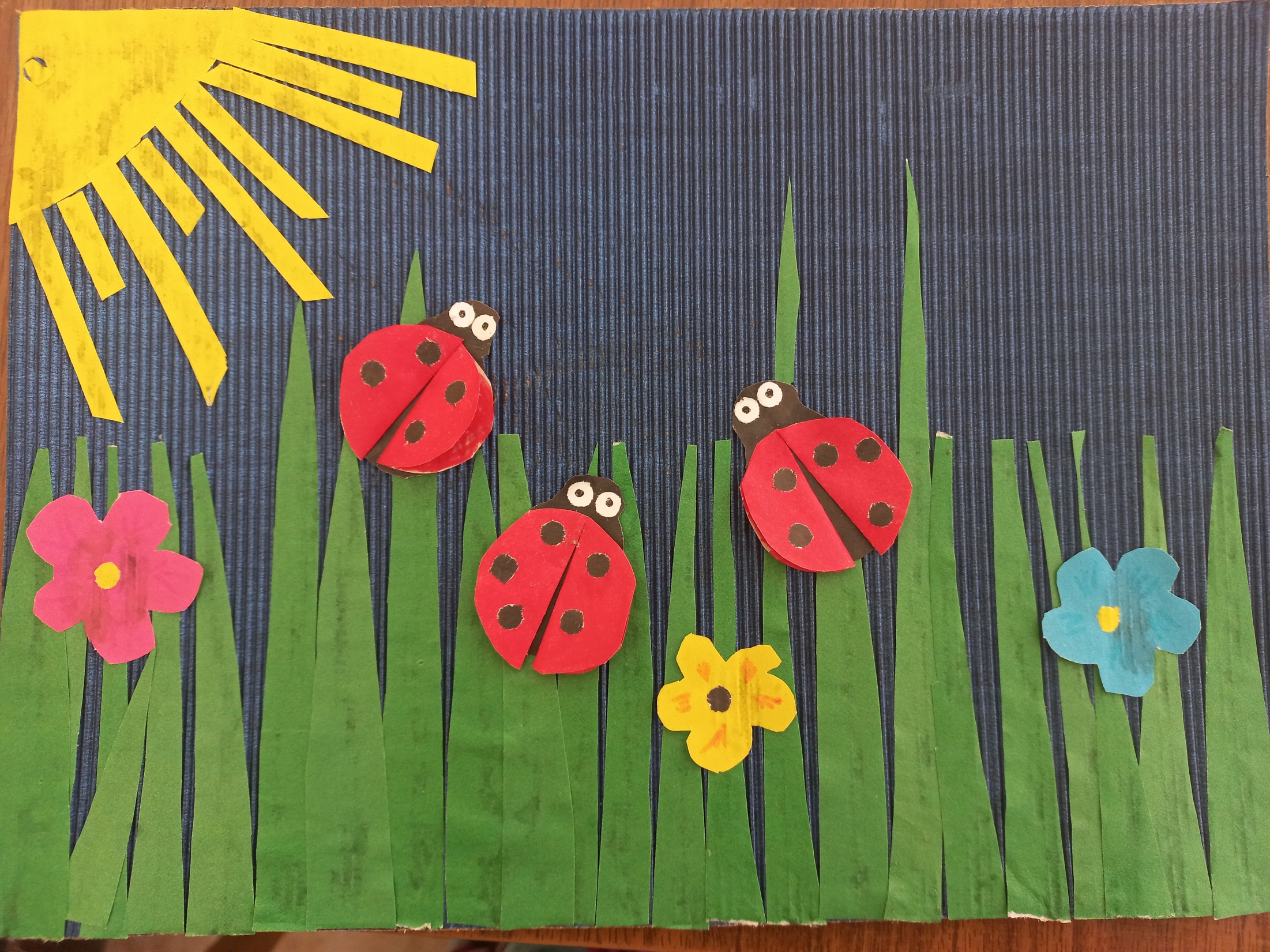 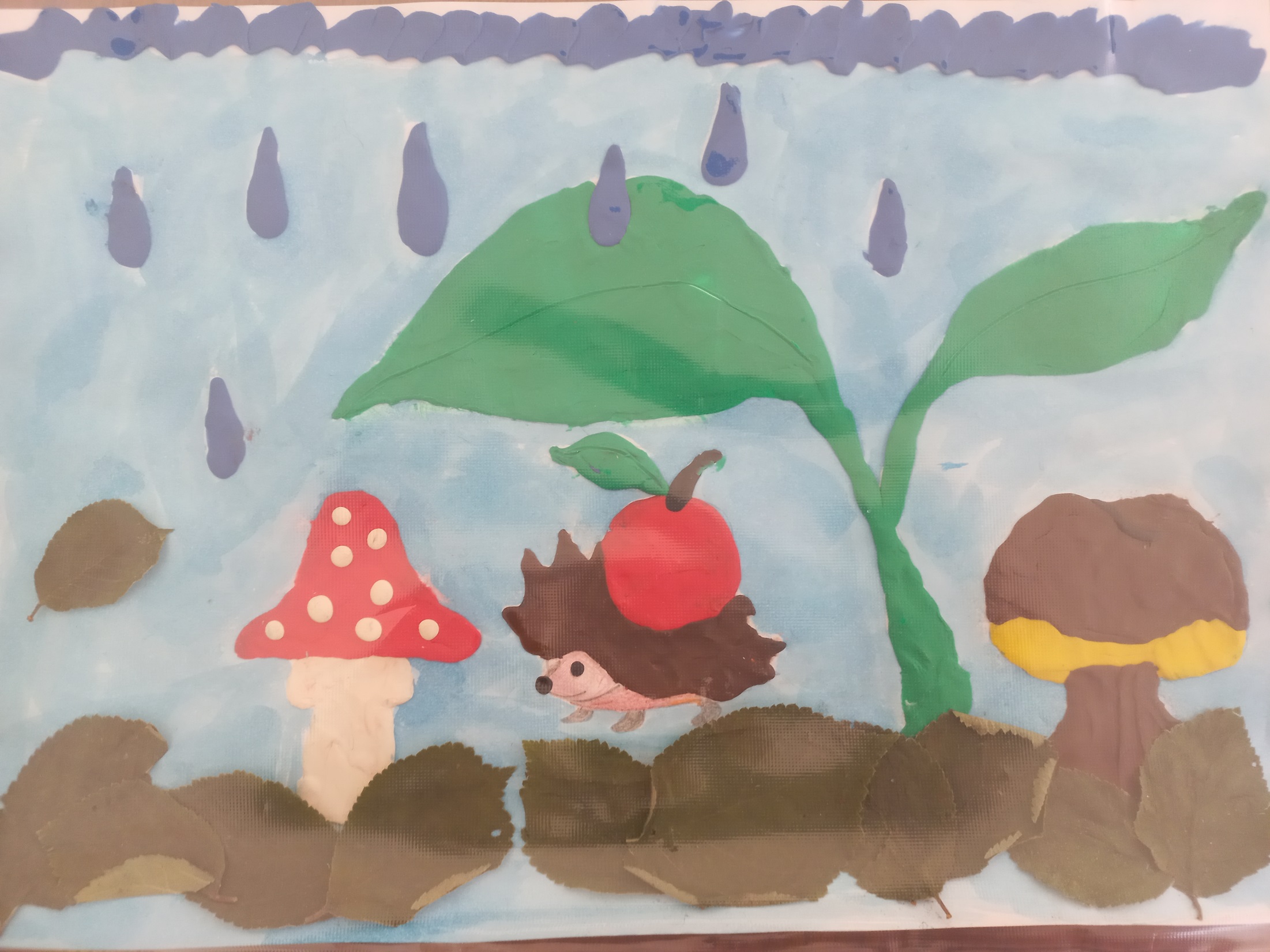 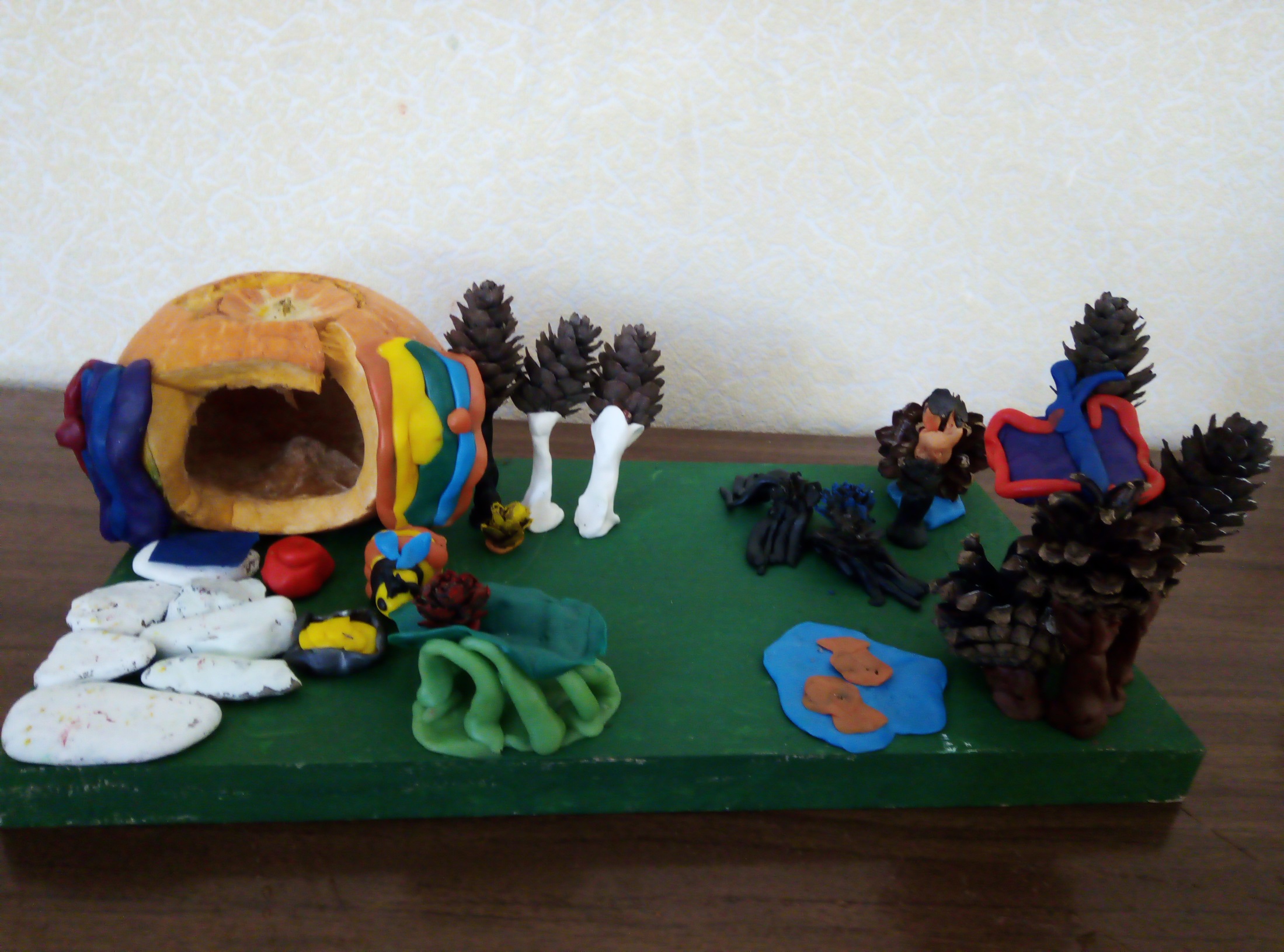 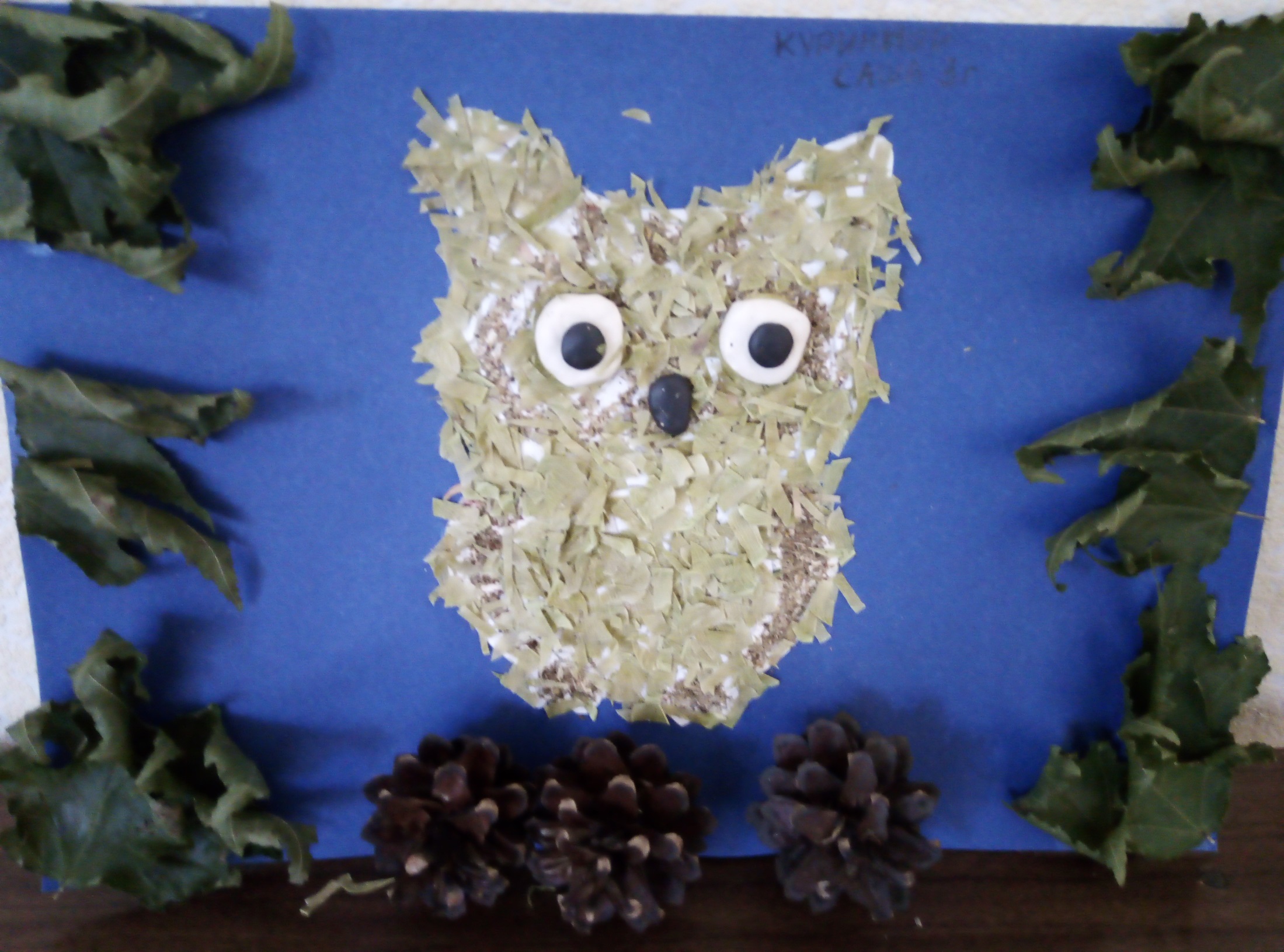 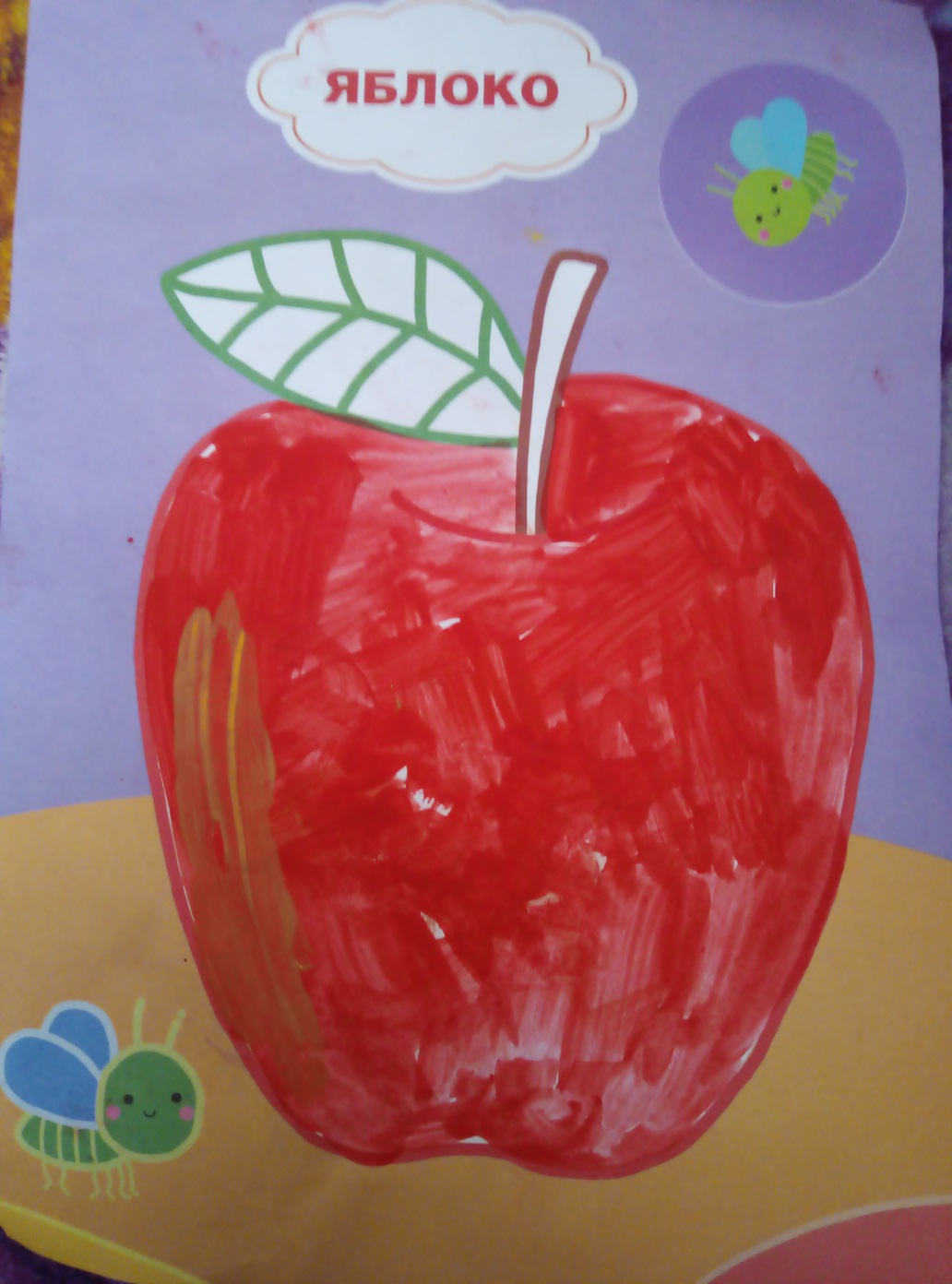 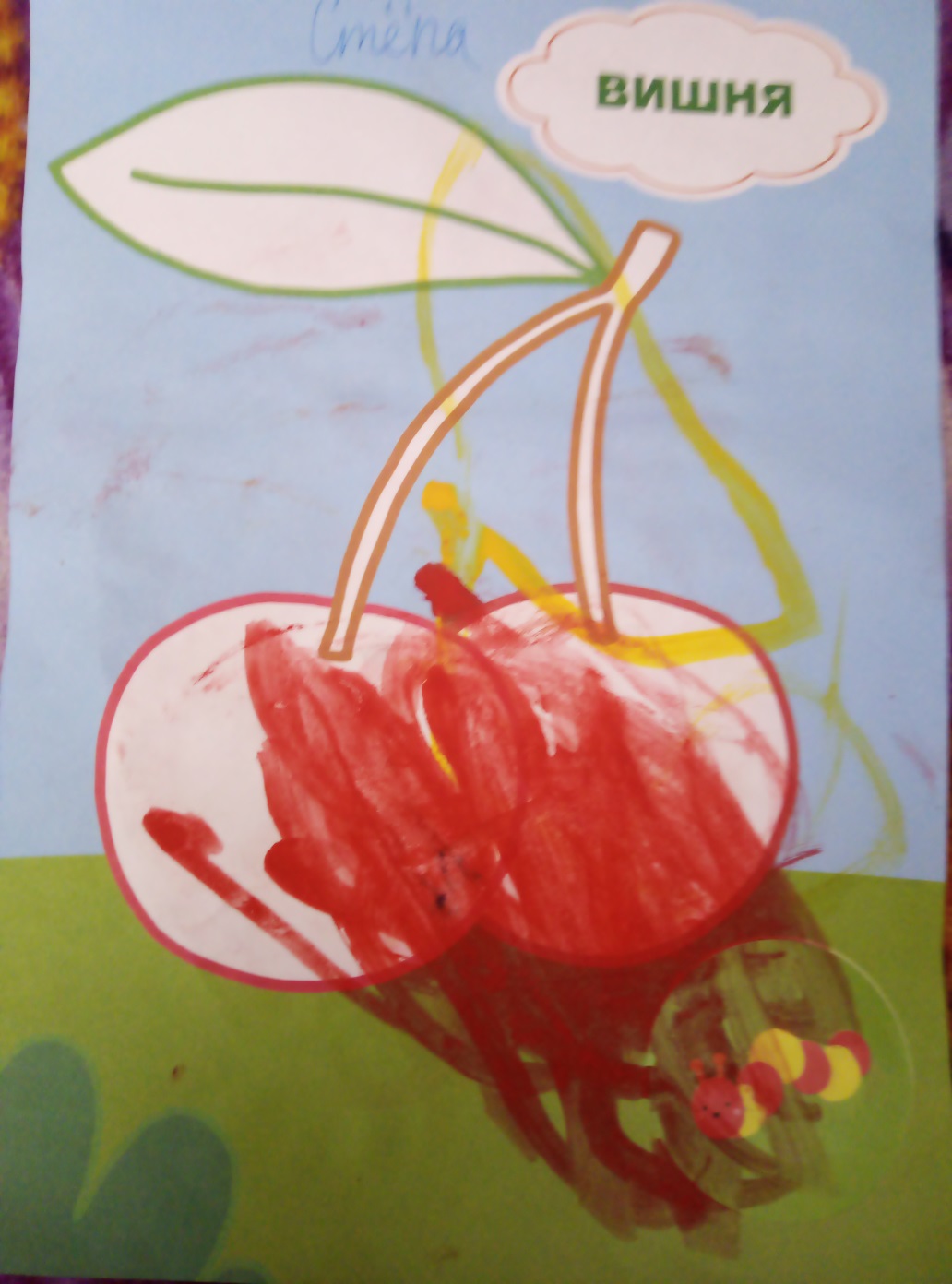 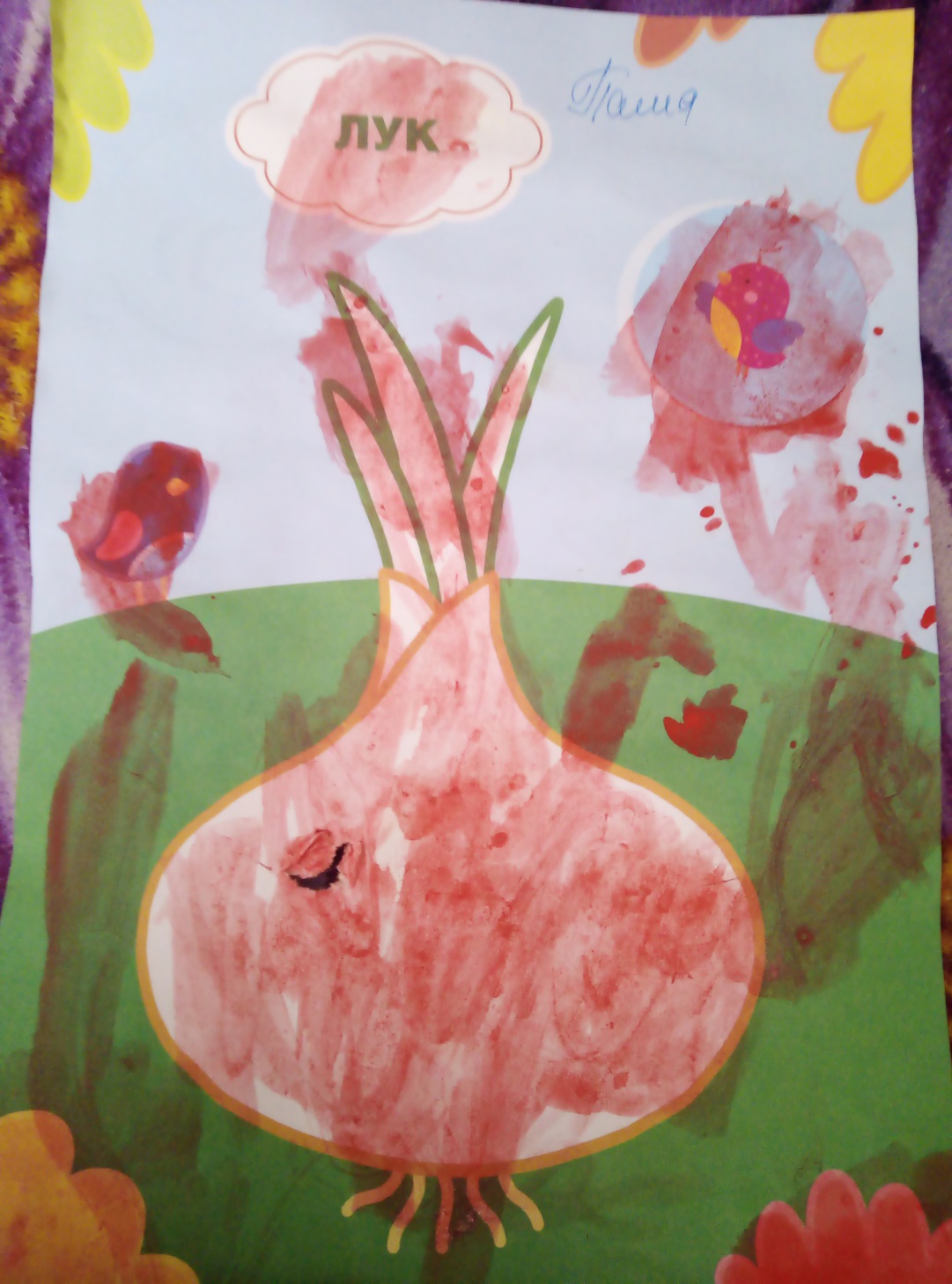 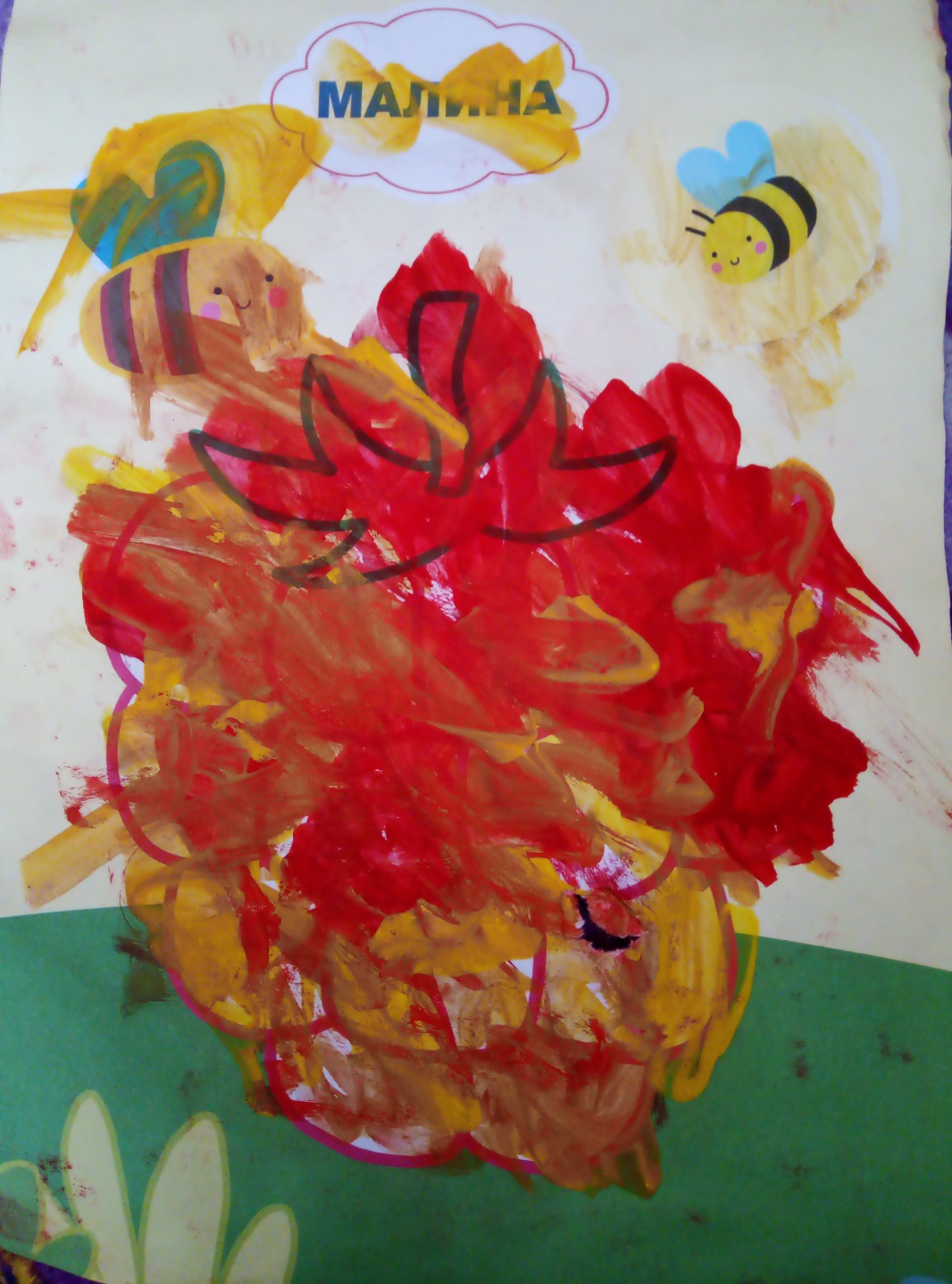 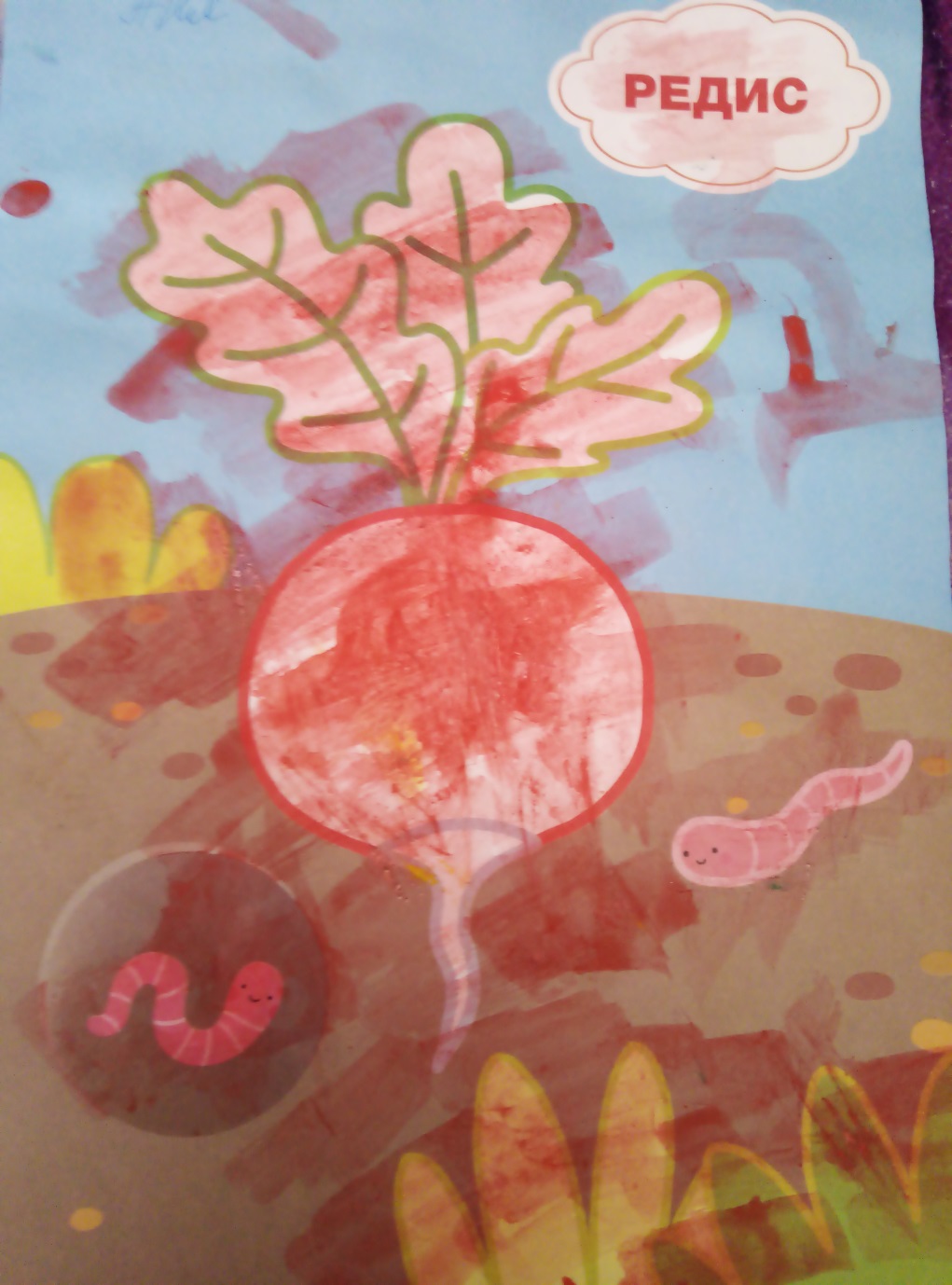 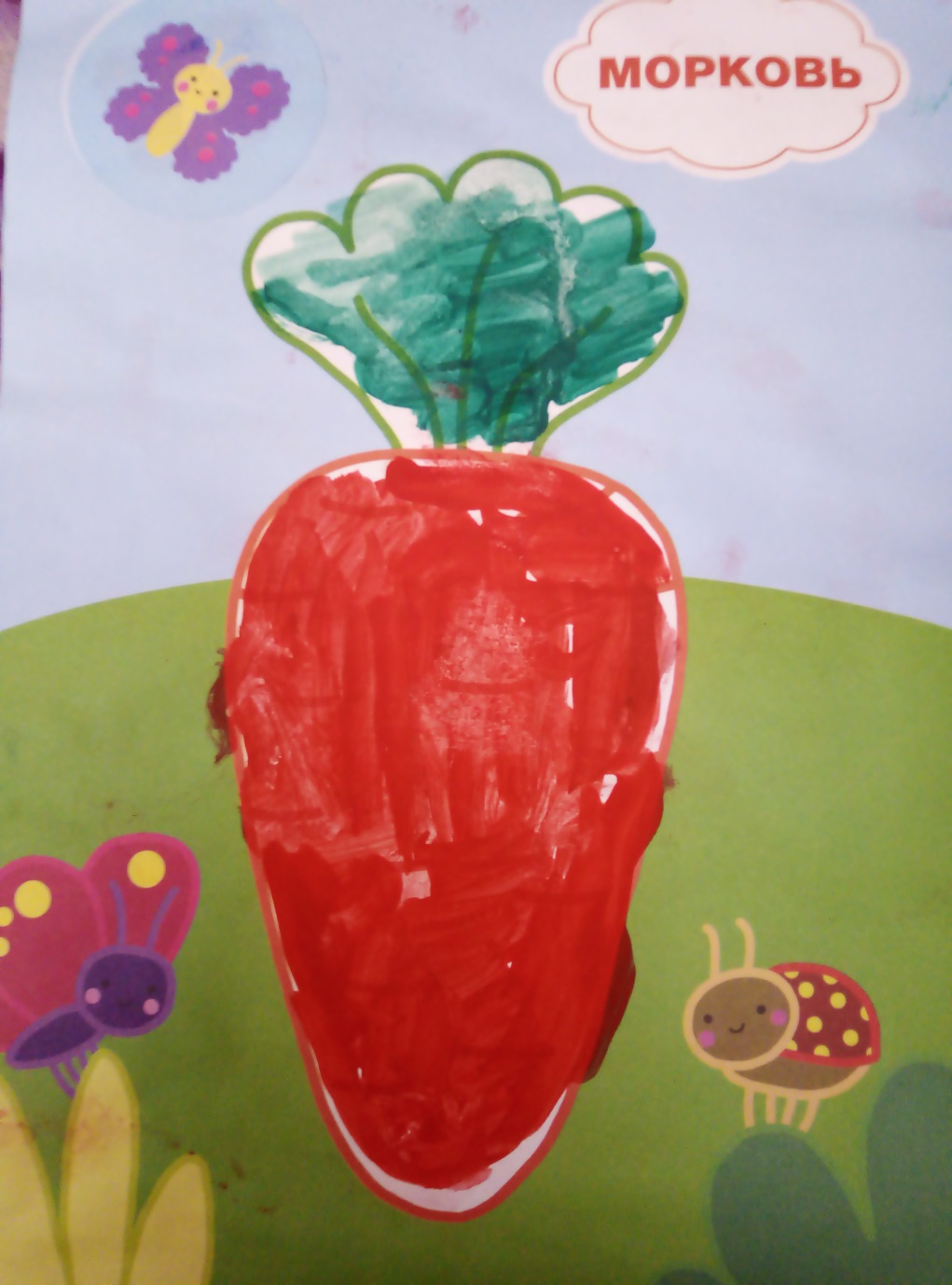 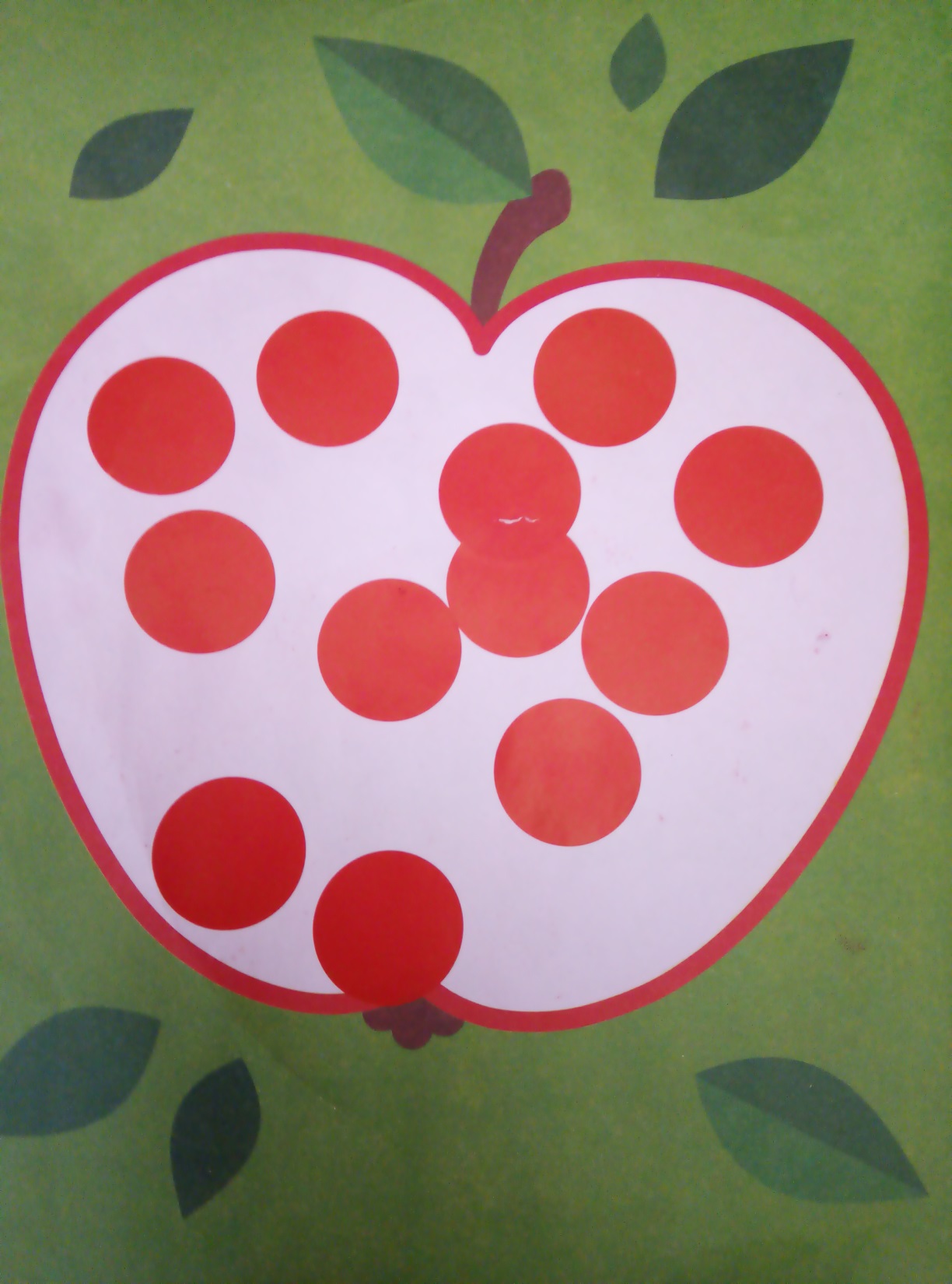 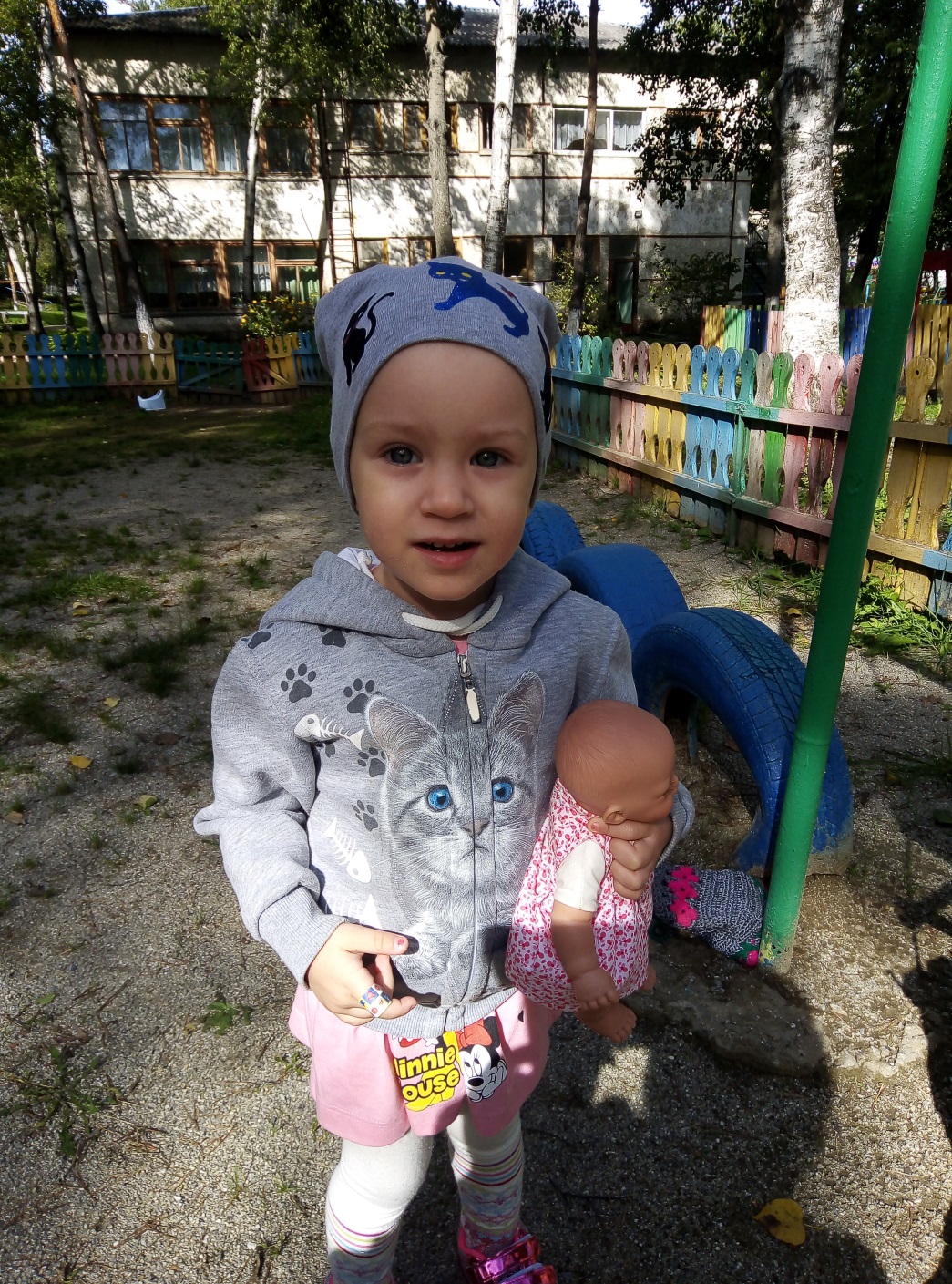 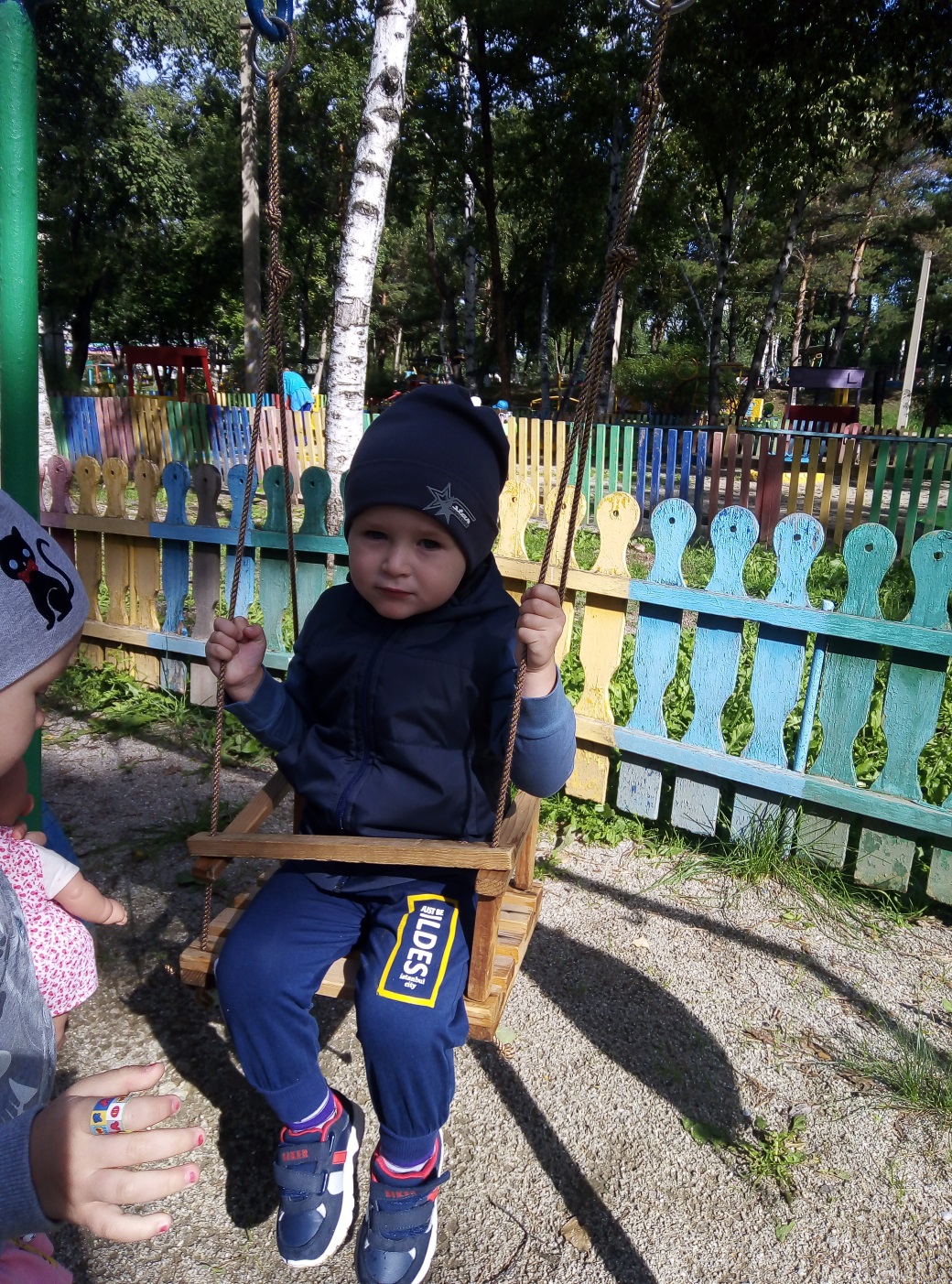 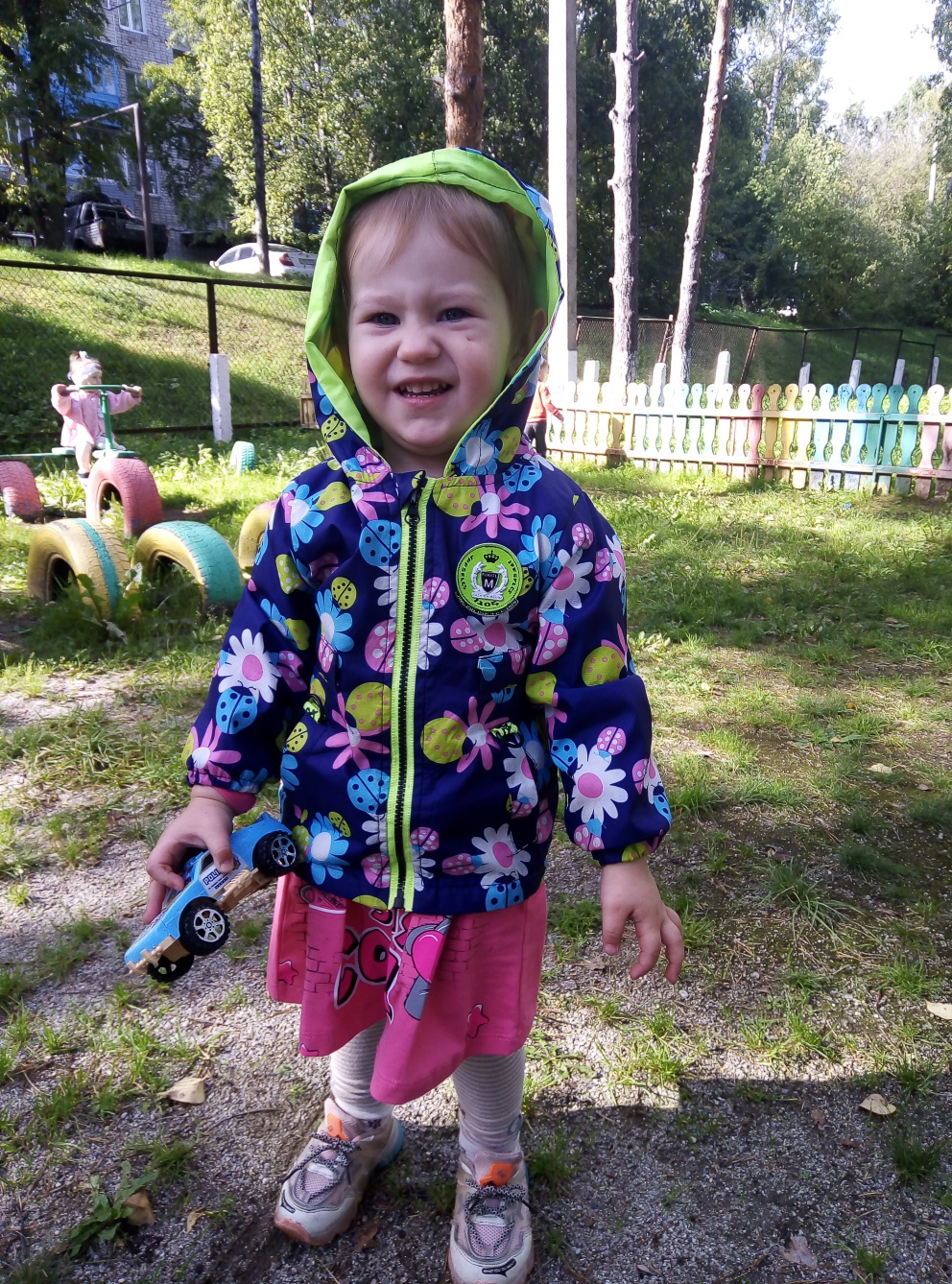 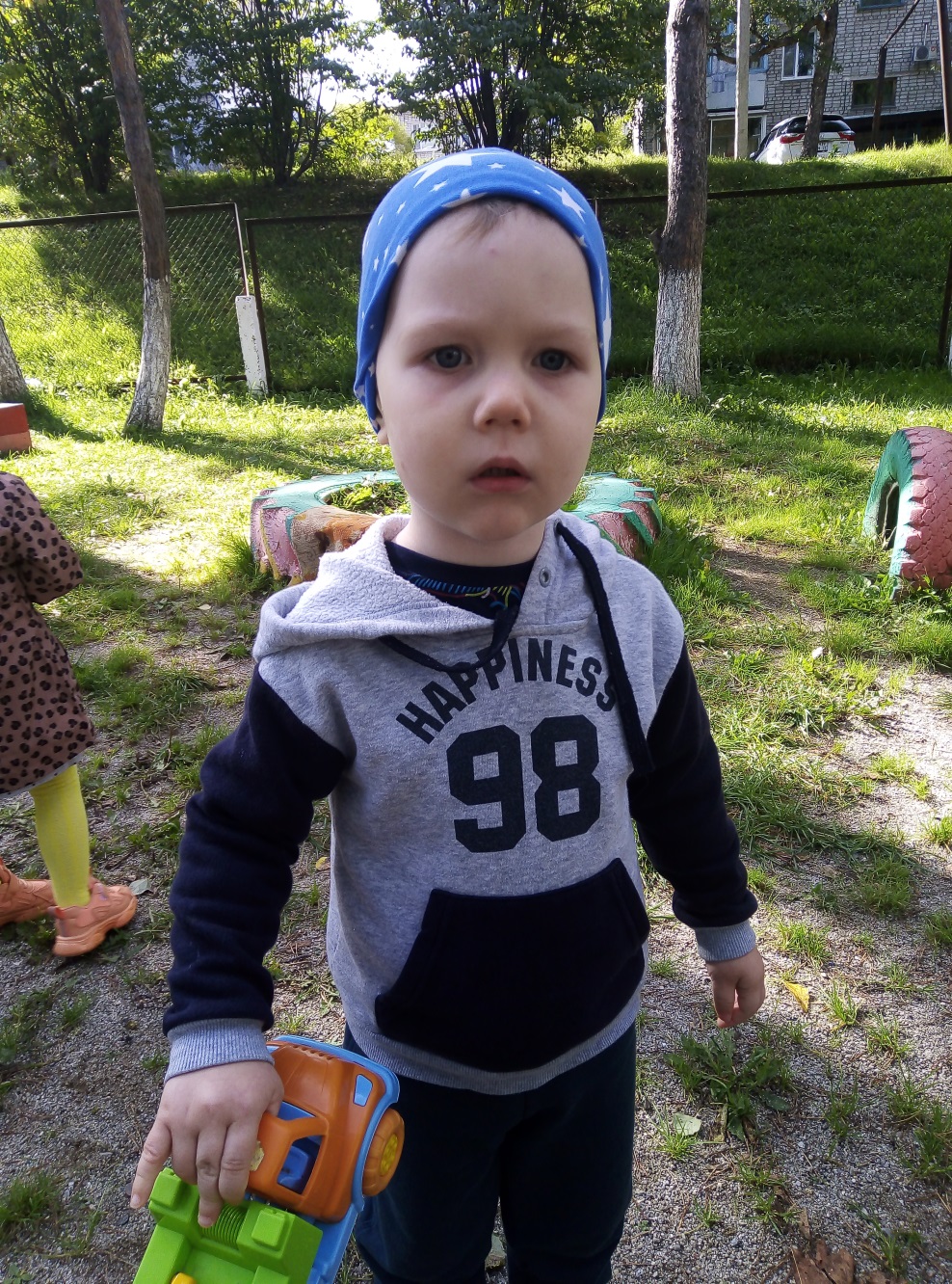 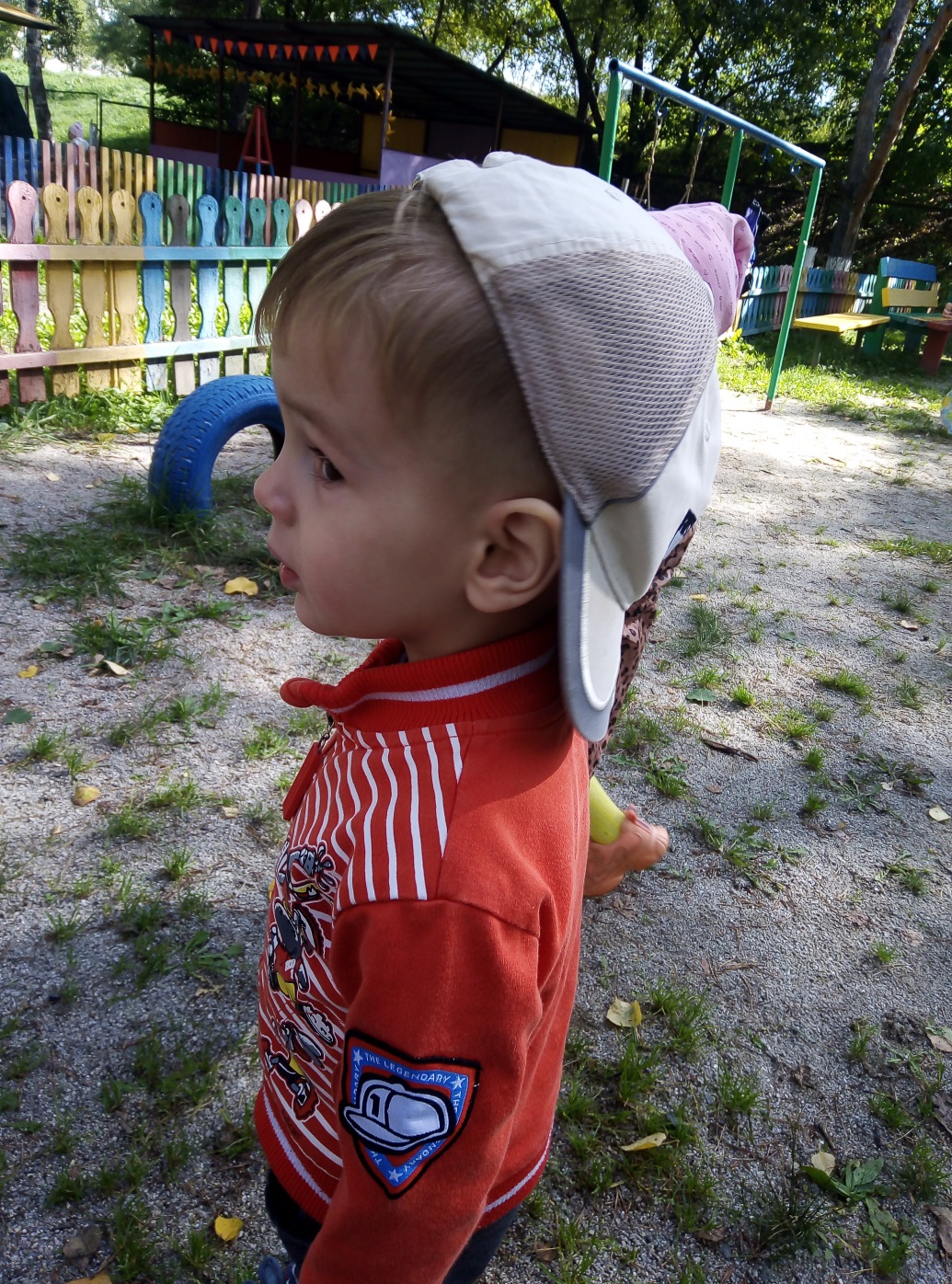 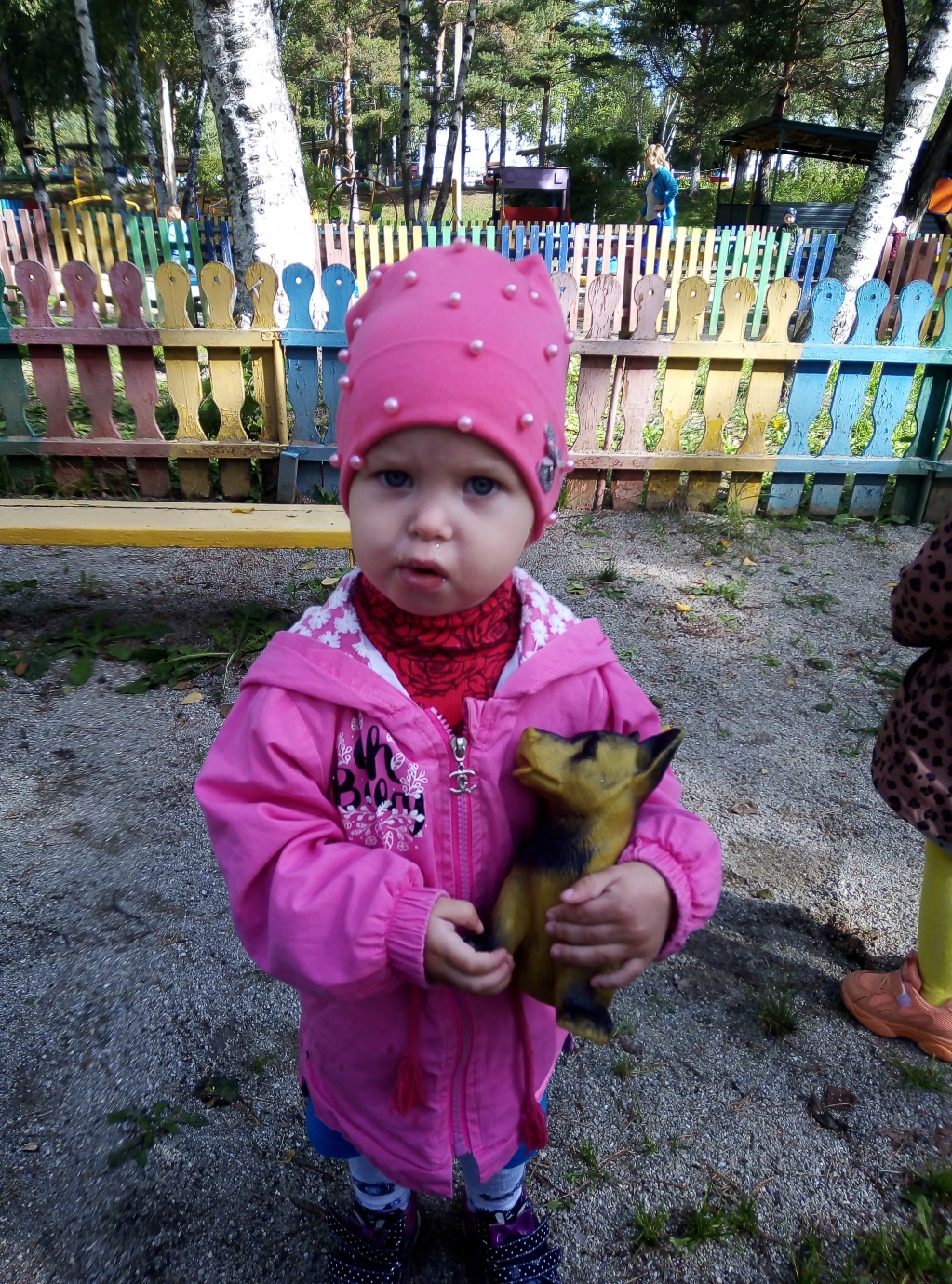 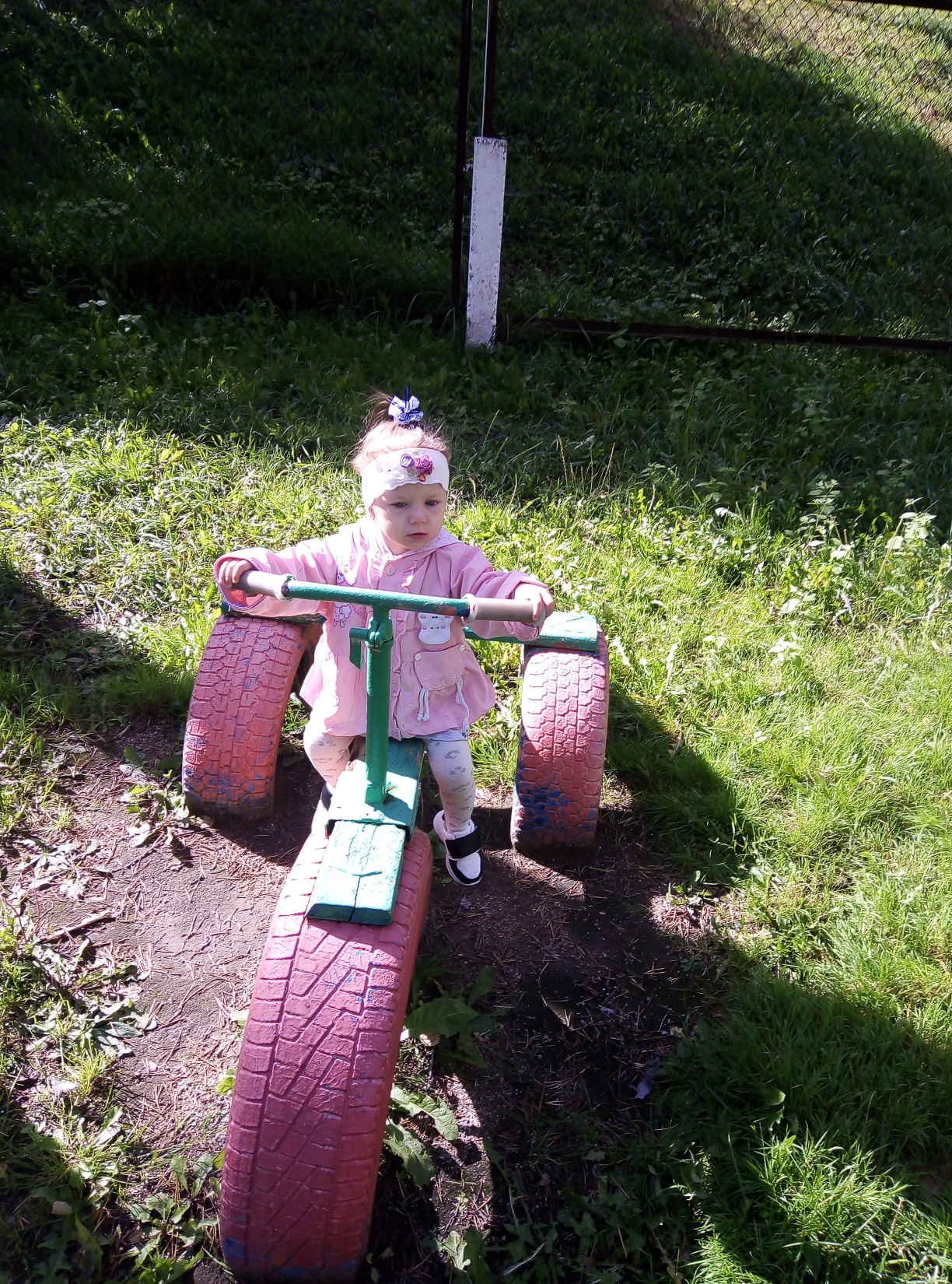 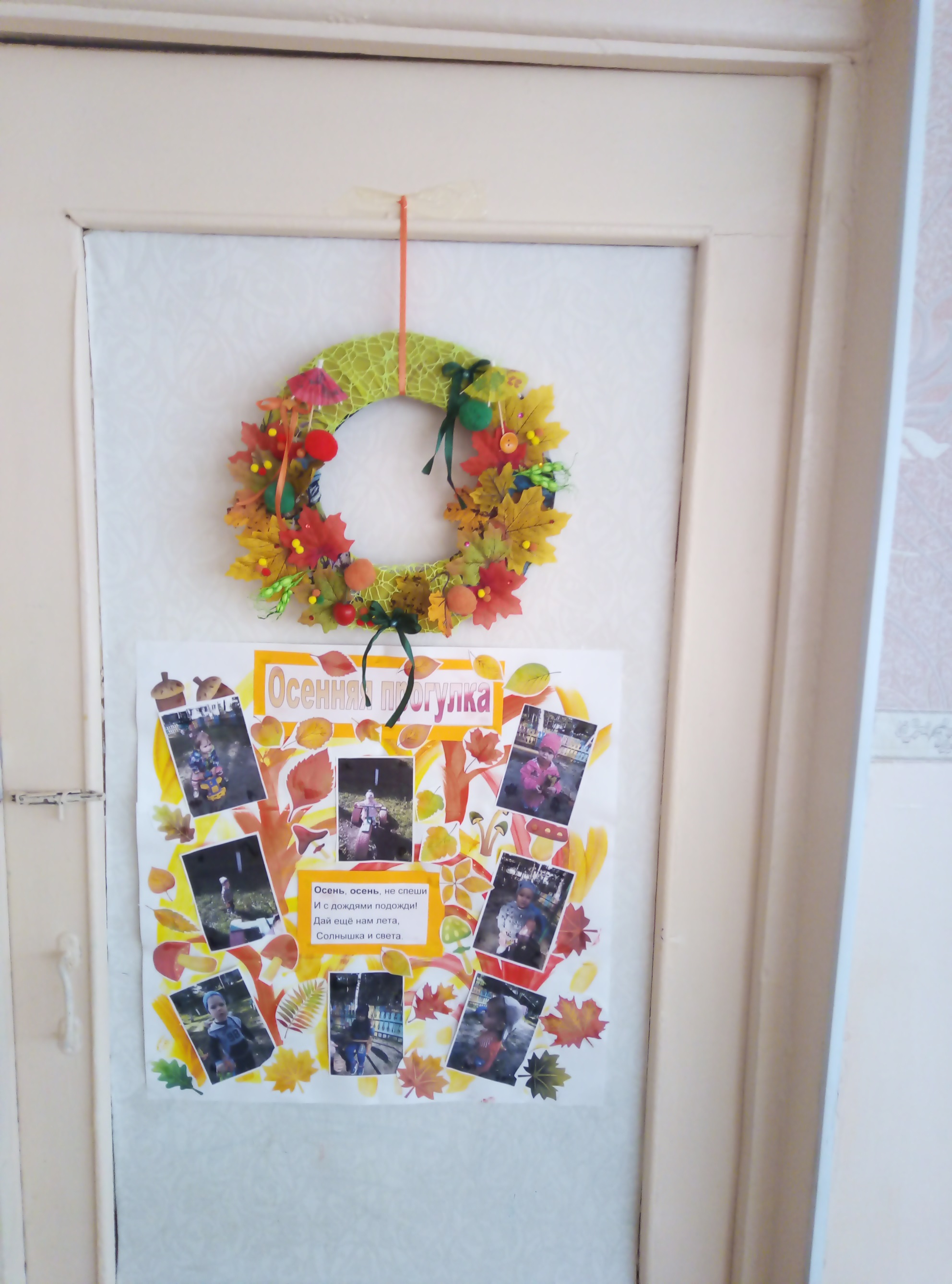